Quiz Time!
Are you…? / Do you…?
What’s the difference?
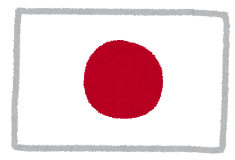 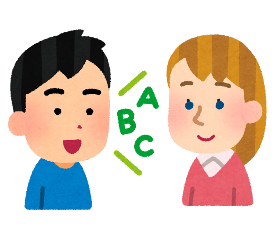 Are you from Japan?
Do you speak English?
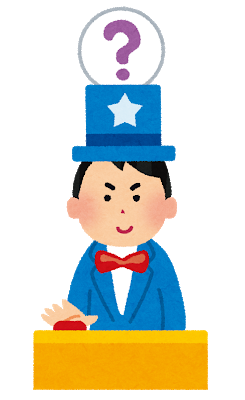 QUIZ
TIME
ROUND ONE
Are you…? / Do you…?
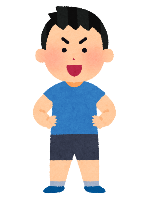 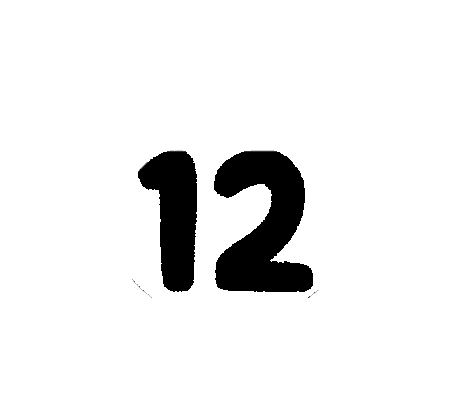 Doing judo makes me tired
__________ 12 years old?
Are you 12 years old?
Are you…? / Do you…?
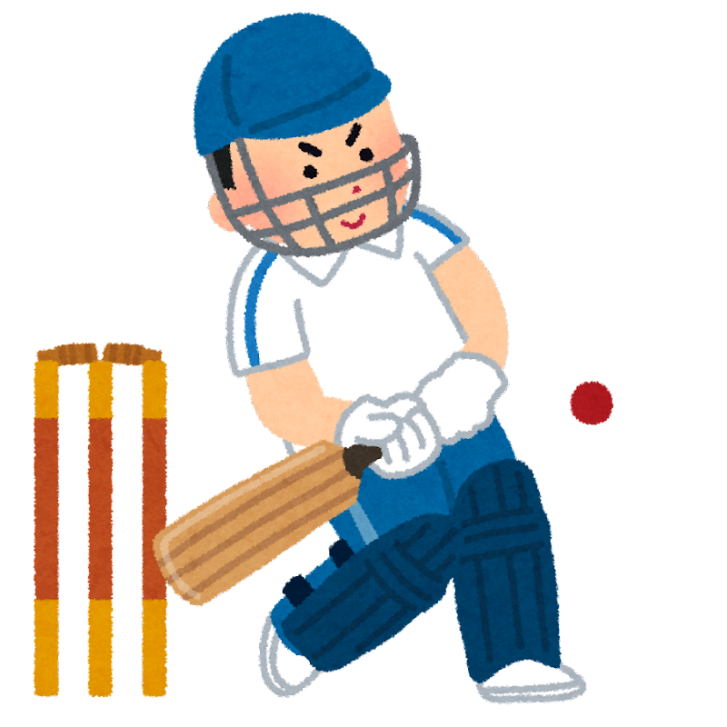 Doing judo makes me tired
__________ play cricket?
Do you play cricket?
Are you…? / Do you…?
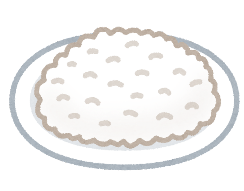 Doing judo makes me tired
__________ eat rice for breakfast?
Do you eat rice for breakfast?
Are you…? / Do you…?
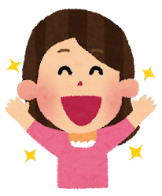 Doing judo makes me tired
__________ happy now?
Are you happy now?
Are you…? / Do you…?
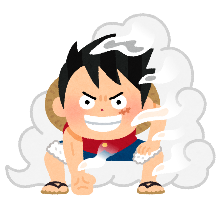 Doing judo makes me tired
__________ like anime?
Do you like anime?
LEVEL UP!
Are you…? / Do you…?
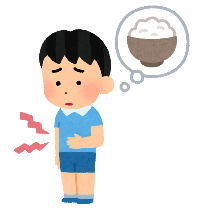 ____________ hungry?
Doing judo makes me tired
____________________________
Are you hungry?
Are you…? / Do you…?
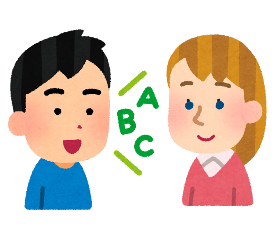 Doing judo makes me tired
______________________?
_________ speak English?
Do you speak English?
Are you…? / Do you…?
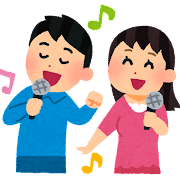 Do you sing karaoke?
Doing judo makes me tired
________________________?
_________ sing karaoke?
Are you…? / Do you…?
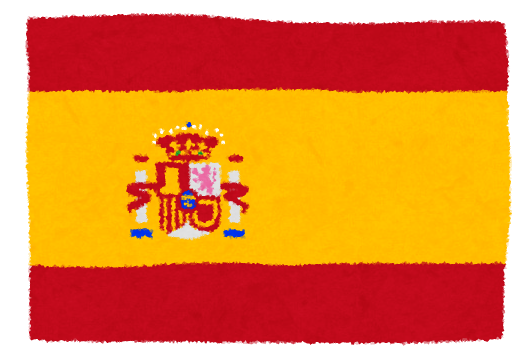 Doing judo makes me tired
_______________________?
____________ from Spain?
Are you from Spain?
Are you…? / Do you…?
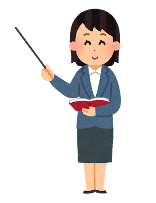 _____________________?
____________ a teacher?
Are you a teacher?